MODELO BÁSICO DO PLANO DE ENGAJAMENTO DAS PARTES INTERESSADAS
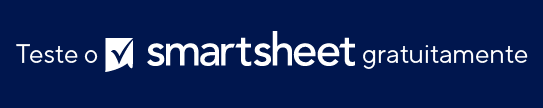 MODELO BÁSICO DE PLANO DE ENGAJAMENTO COM PARTES INTERESSADAS – EXEMPLO